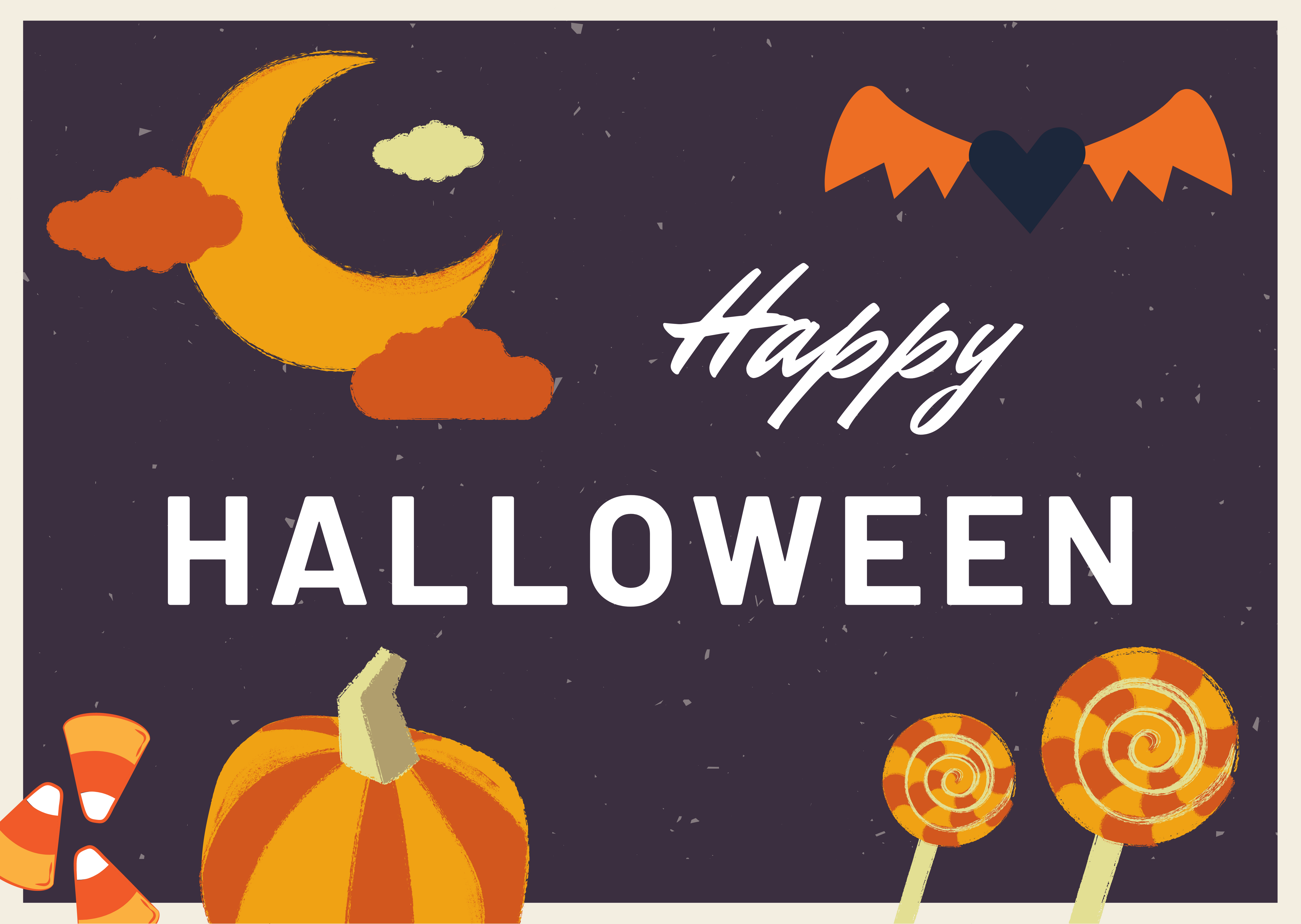 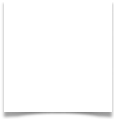 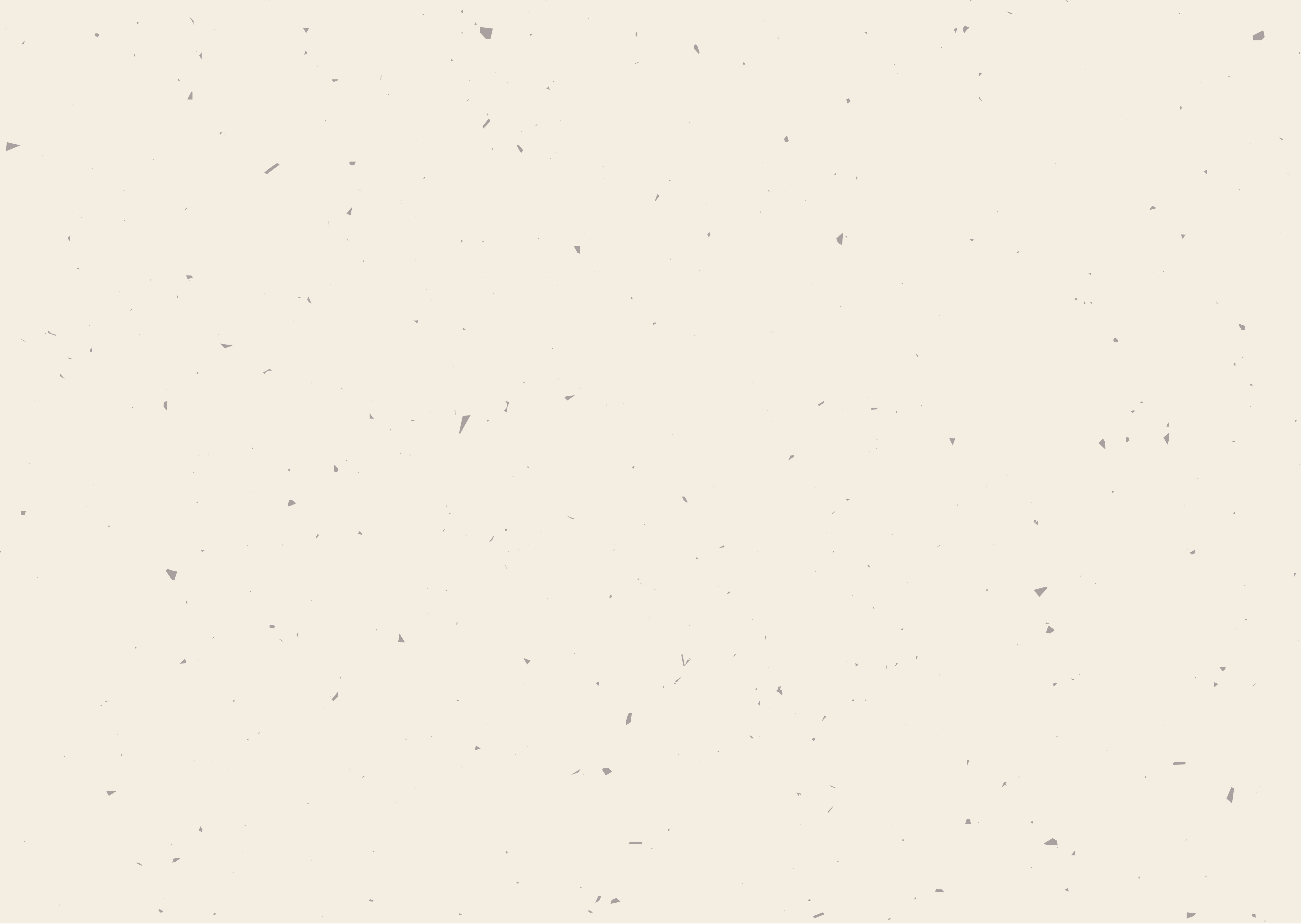 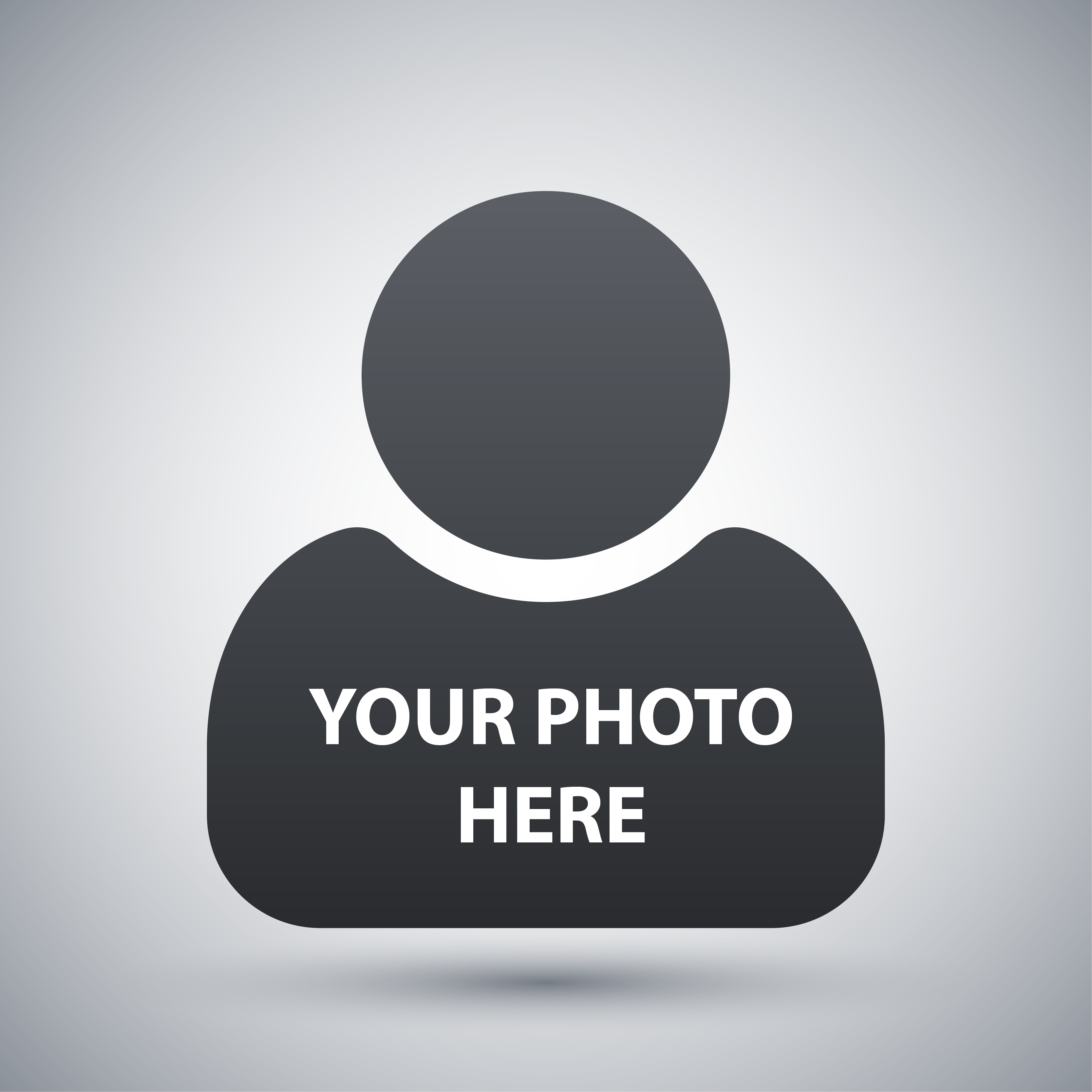 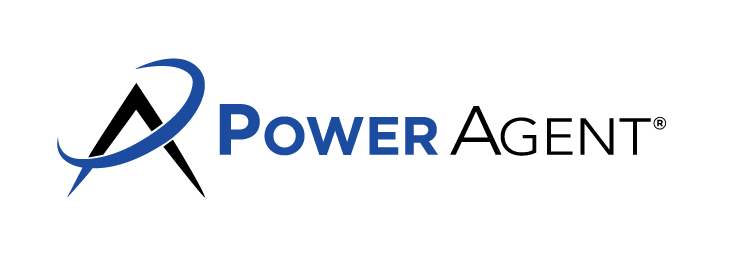 Wishing you a Safe and Happy Halloween!

For tips on Halloween Safety, call me at 
xxx-xxxx!
Name Here / Company
Return Address
City, State, Zip
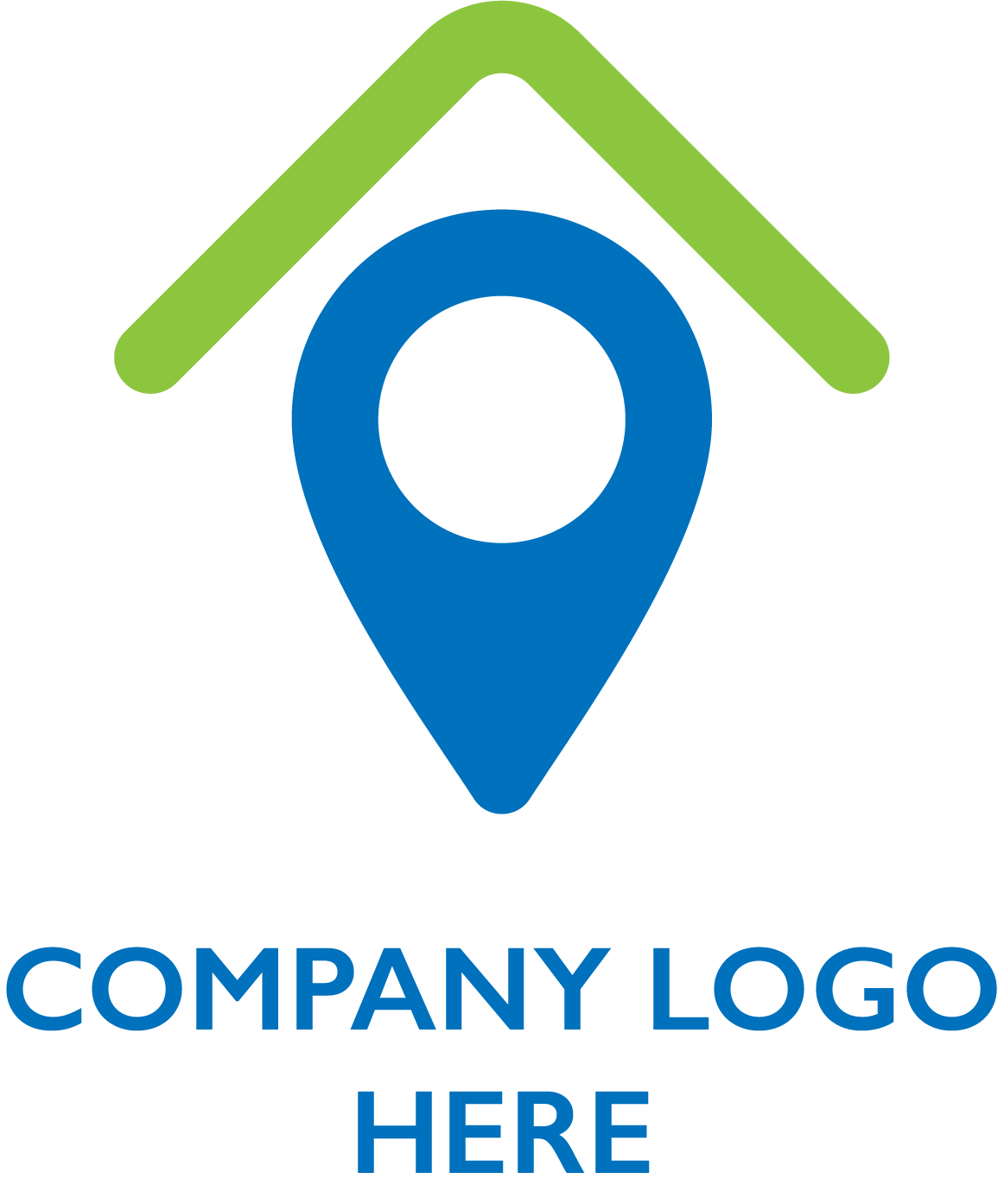 Agent Name, Title
Company Name
Phone Number
Website
Email Address